Муниципальное бюджетное дошкольное образовательное учреждение Детский сад №11 «Родничок»

Детский учебно-исследовательский проект
«Грани науки»
 
Тема: «Как хранить хлеб, чтобы не появлялась плесень»
Выполнила:   
Мяконькова Мария, 5 лет
 
Руководитель:  
 Жемчугова Мария Игоревна
2023г
Введение
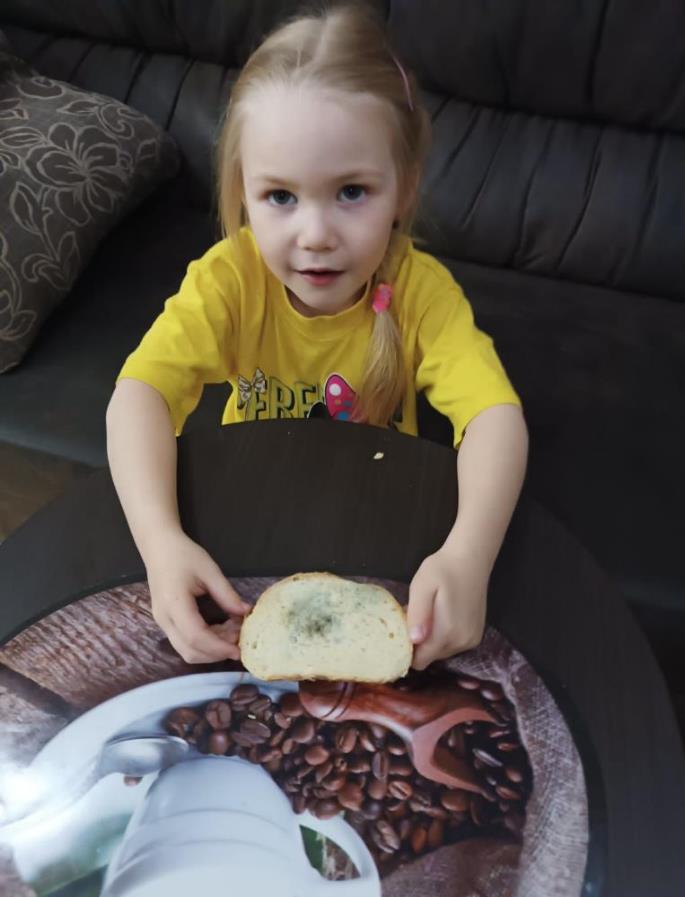 Когда моя мама идёт в магазин за продуктами, то обязательно покупает хлеб. И однажды, я увидела кусочек, на котором был серо-зелёный налёт. Мама сказала, что это плесень, и такой хлеб есть нельзя. Я спросила у мамы: «А как хранить хлеб, чтобы не появилась плесень?». Мама мне предложила провести опыт с хлебом.
Цель: Узнать, как появляется плесень на хлебе.

Объект исследования: Хлеб. 
Предмет исследования: Плесень. 

Гипотеза: Плесень будет расти на хлебе при  теплой температуре и  влажном воздухе при долгом хранении.
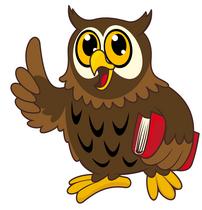 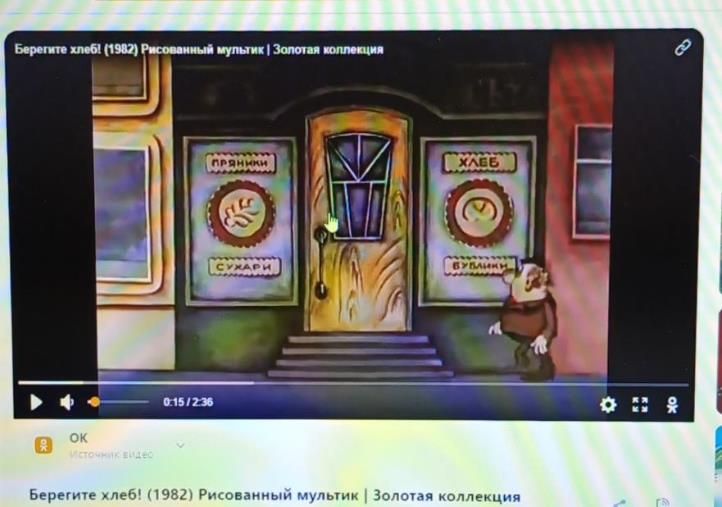 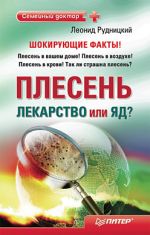 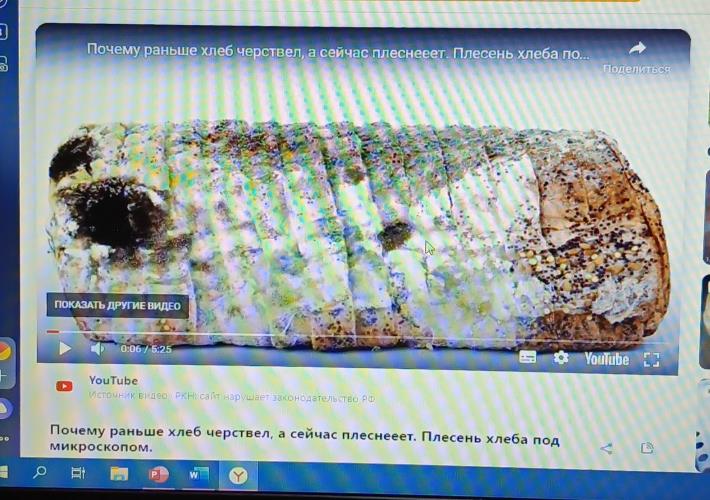 Плесень в жизни человека
Хлебная плесень – это грибки, которые разрослись на некачественно или испорченном хлебе. Она опасна для человеческого организма, особенно для детей и пожилых людей. А также она способна и вылечить множество заболеваний.
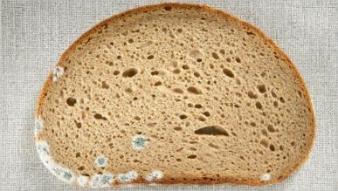 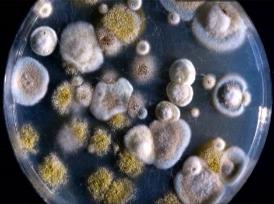 Опыты
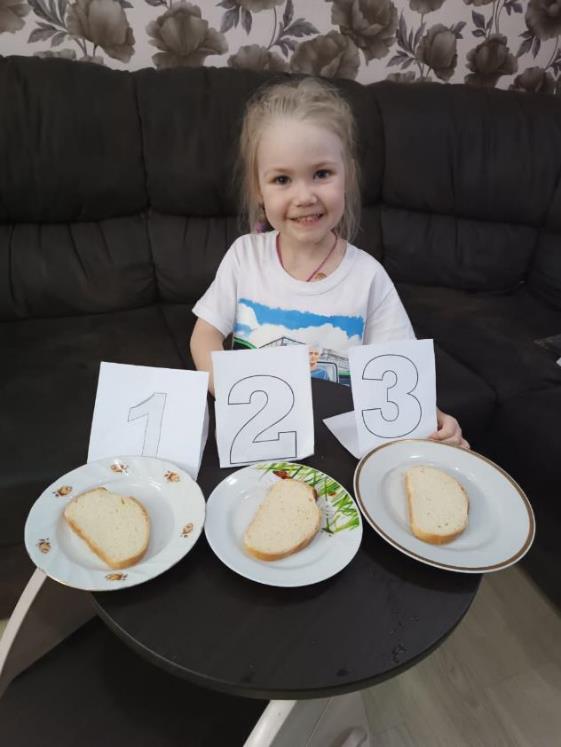 Взяли 3 кусочка белого хлеба .
День 1
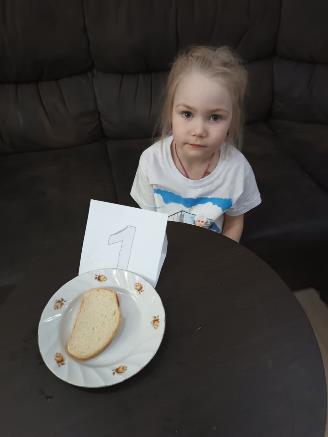 Кусок №1 оставили просто на тарелке.
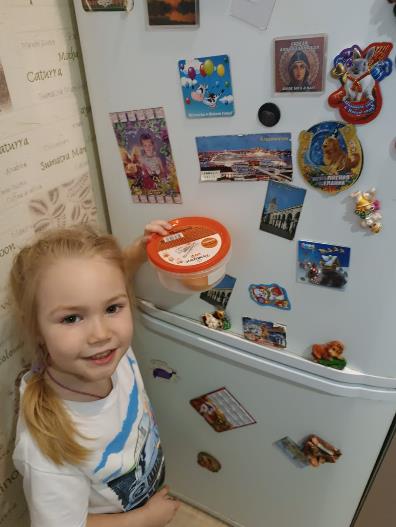 Кусок №2 поместили в пищевой контейнер и отправили на хранение в холодильник.
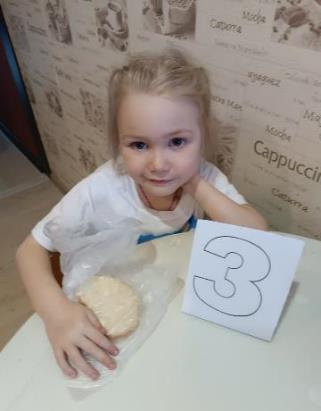 Кусок № 3 положили в пакет и тоже оставили на тарелке при комнатной температуре.
День 2
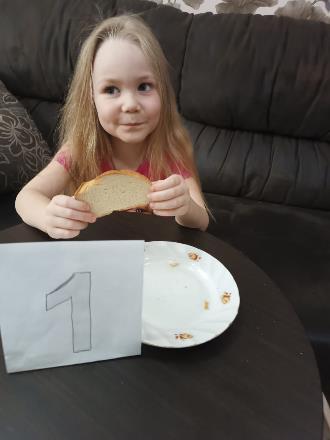 Кусочек хлеба №1, который был без пакета - он стал твердым, жестким и сухим.
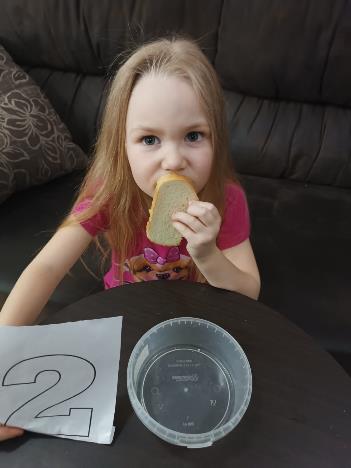 Кусочек хлеба №2, который был в холодильнике, стал холодным, но оставался мягким и ароматным.
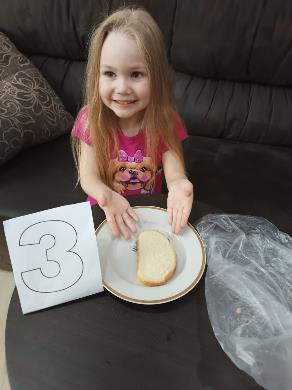 Кусочек хлеба №3, тот, что был в пакете, он не изменился, был таким же мягким и ароматным.
Через несколько дней:
Кусочек хлеба №1 – он остался таким же твердым и жестким и в нескольких местах начала появляться плесень.
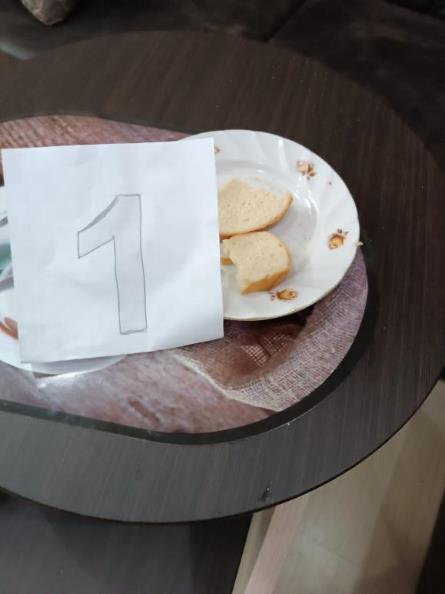 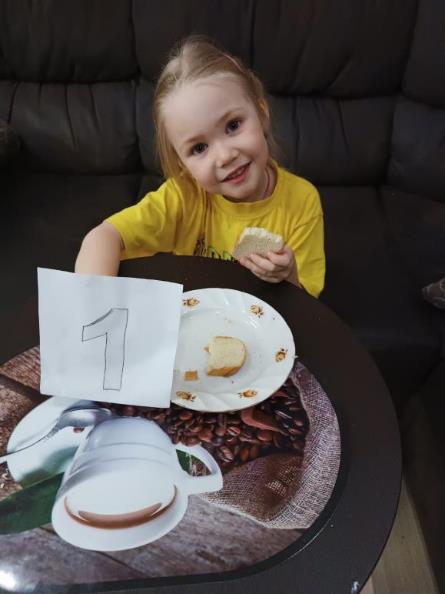 Через несколько дней:
Кусочек хлеба №2, который был в холодильнике, оставался без изменений: холодный, мягкий, только стал менее ароматный.
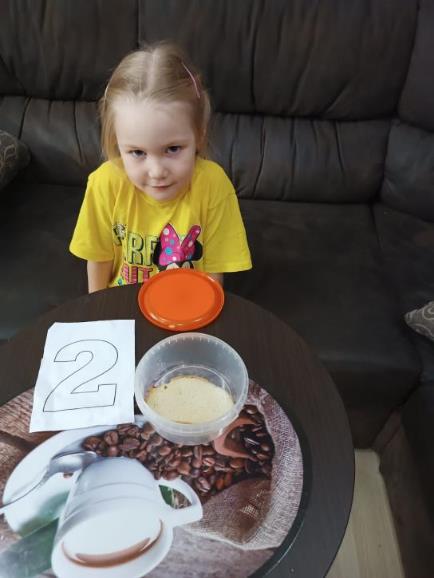 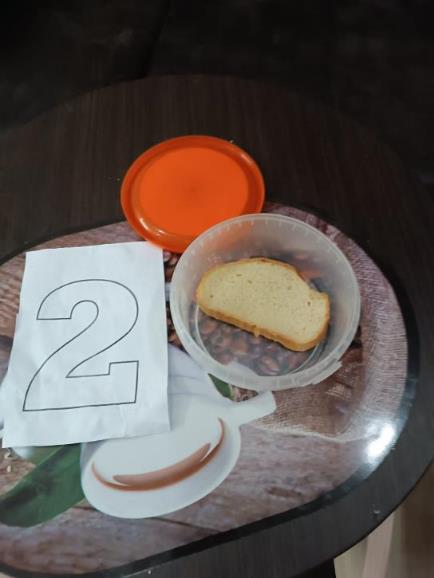 Через несколько дней:
Кусочек хлеба №3, тот, что был в пакете -  весь покрылся плесенью, она была черная, белая, синяя и покрывала весь кусочек хлеба полностью.
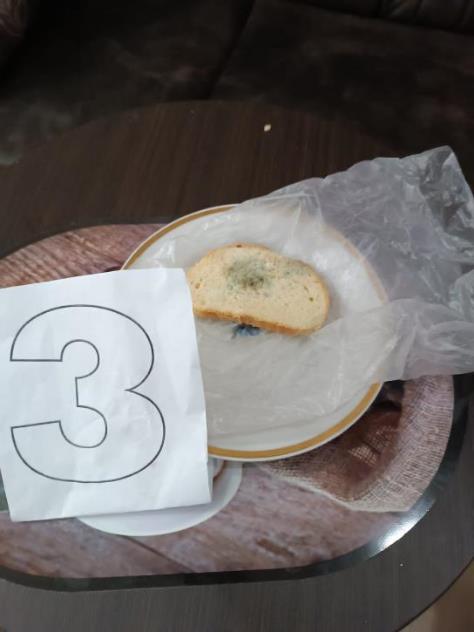 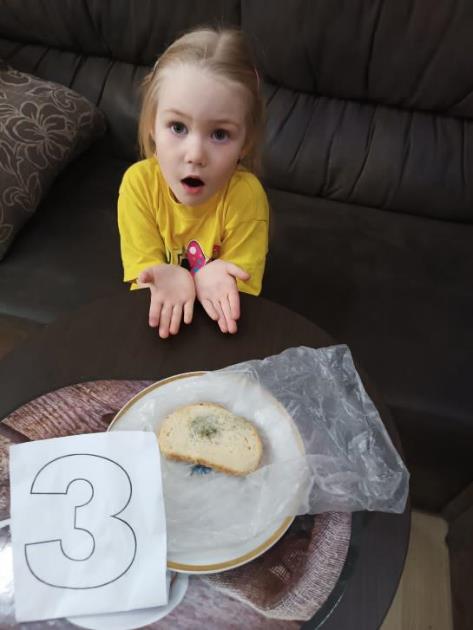 Выводы по проведенной работе
Наша гипотеза подтвердилась! 


Быстрее всего плесень появилась 
на куске № 3, который был в пакете, потому что там были благоприятные условия: тёплая температура и влажный воздух.
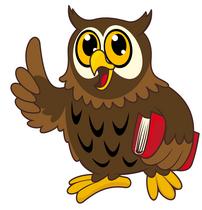 Правила хранения хлеба
Если нужно хранить хлеб долго, лучше его поместить в холодильник. Он будет холодным, но будет сохранять мягкость. При употреблении его надо разогреть в микроволновке.
 Хлеб, хранящийся без пакета, уже на следующий день невозможно кушать, так как он становиться жестким.   
Чтобы хлеб дольше сохранил свежесть и вкус, его необходимо держать в пакете.
Срок хранения хлеба в пакете не больше 3 дней, иначе он испортиться и появиться вредная для человека плесень!